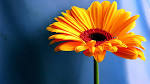 WELCOME
INTRODUCTION
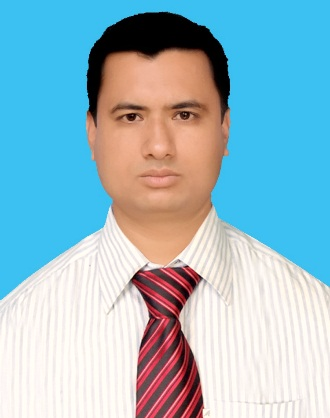 MD. ZAMINUR ISLAM KHANDAKAR
Assi. Teacher [English]

ATI DASHRA GHUGOIL DAKHIL MADRASA.
Manjhar Bazar, Khetlal, Joypurhat.
Contact: 01720-690285
Today’s LessonCompleting Story
Robert Bruce
For the students of class 6 to 10
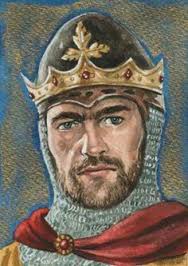 A long time ago, there was a king named Robert Bruce.
He was very brave and powerful.
His kingdom was in Scotland.
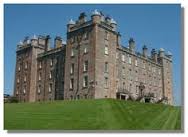 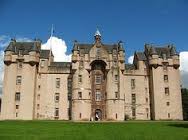 He had a nice palace.
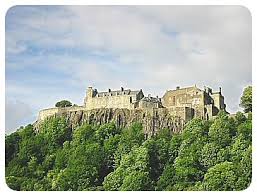 He lived there in peace.
All lived happily.
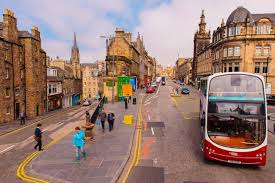 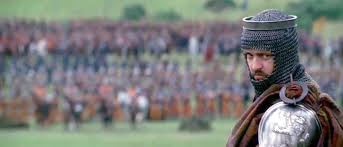 But suddenly one day, his enemies attacked his kingdom.
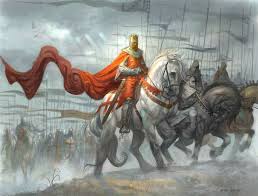 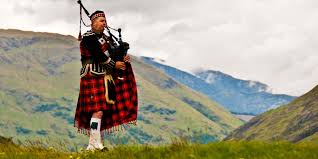 His enemies were more powerful than he.
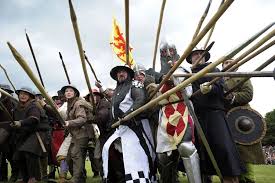 The enemies attacked his kingdom.
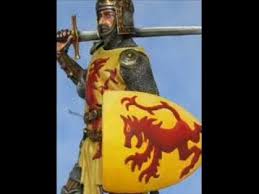 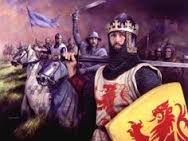 Bruce was ready to fight against them.
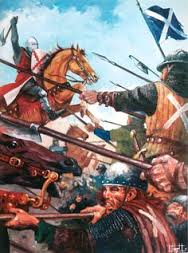 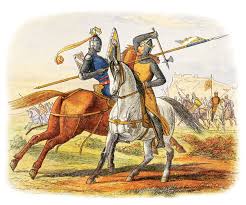 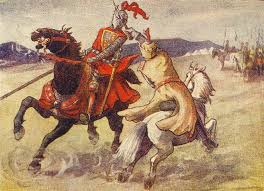 A fierce battle took place.
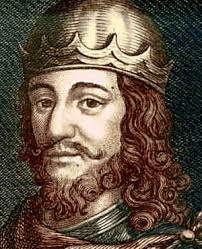 Robert Bruce was 
defeated 
in the battle.
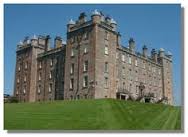 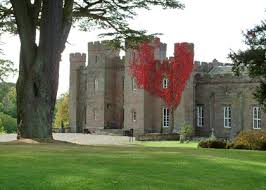 He lost his kingdom.
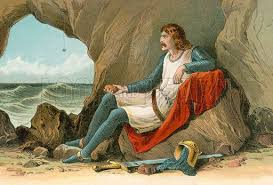 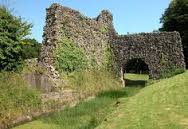 He escaped from the battle field to save his life 
and took shelter in an old fort’s cave.
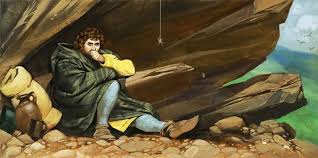 He was very depressed and wanted to regain his kingdom.
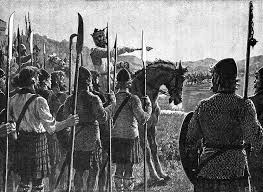 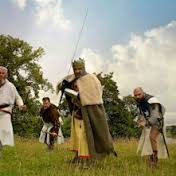 He tried to gather army.
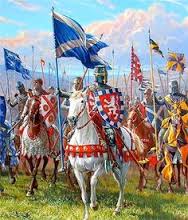 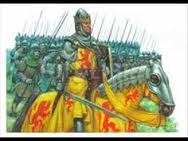 With his army, he attacked his enemies.
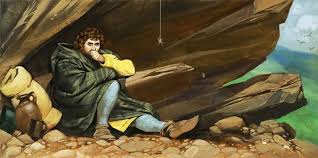 But unfortunately, he was defeated again.
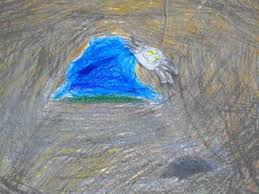 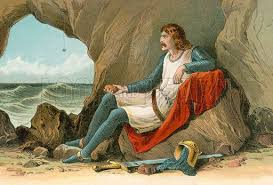 He tried six times but every time he was unsuccessful. 
He took shelter in the cave again and again.
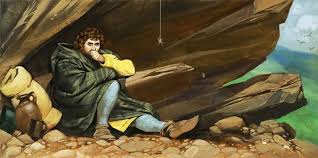 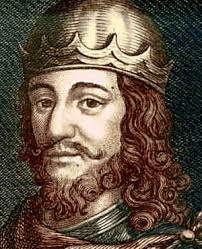 He was hopeless.
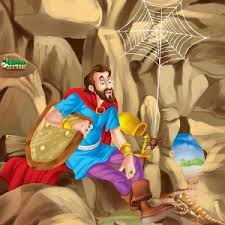 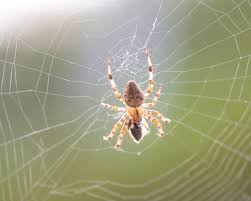 One day when he was lying in his cave, he saw a spider. 
The spider was trying to reach the celling to climb his web. It tried again and again but each time it failed. But after six attempts, the spider succeeded to reach its destination.
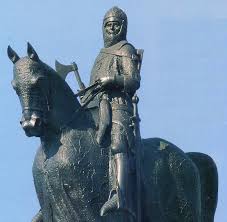 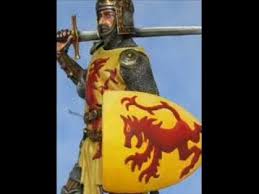 This incident inspired him very much. He saw the light of hope. 
He tried to fight again.
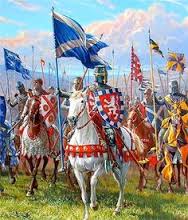 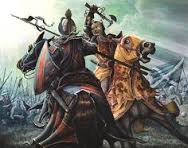 He attacked his enemies and fought bravely.
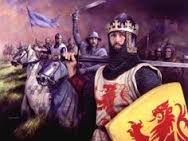 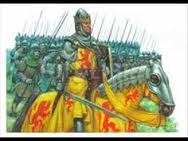 This time he defeated his enemies.
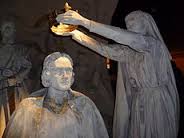 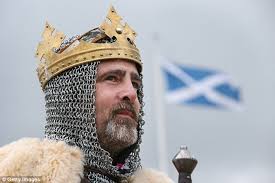 And got back his kingdom.
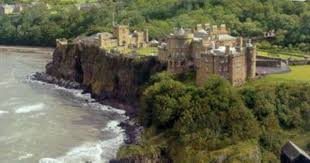 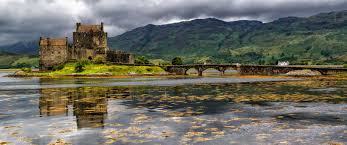 Since then, he again began to live there happily.
What did you learn from the story?
“Failure is the pillar of success.”
Thank you for watching this presentation.
Please vote this presentation in Shikkhok Batayon.
The End